Christmas time in Poland
Karolina Ćwikła
Before Christmas we clean our  houses.
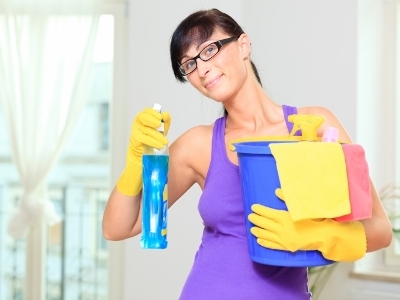 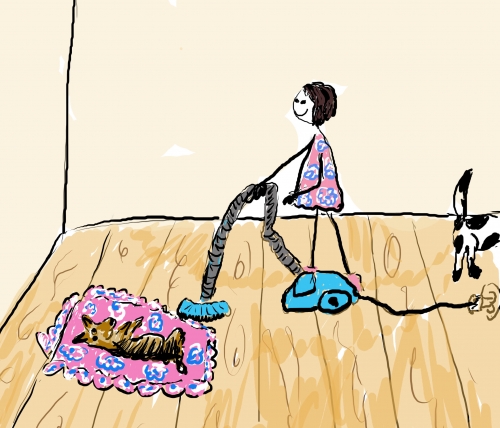 Later we go to buy  a Christmas tree.
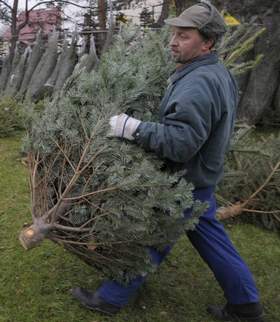 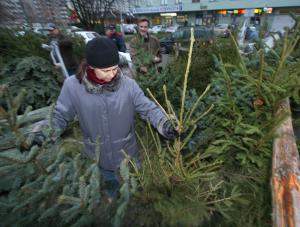 We put our Christmas tree at home and decorate                        it.
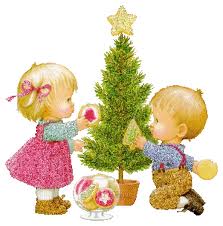 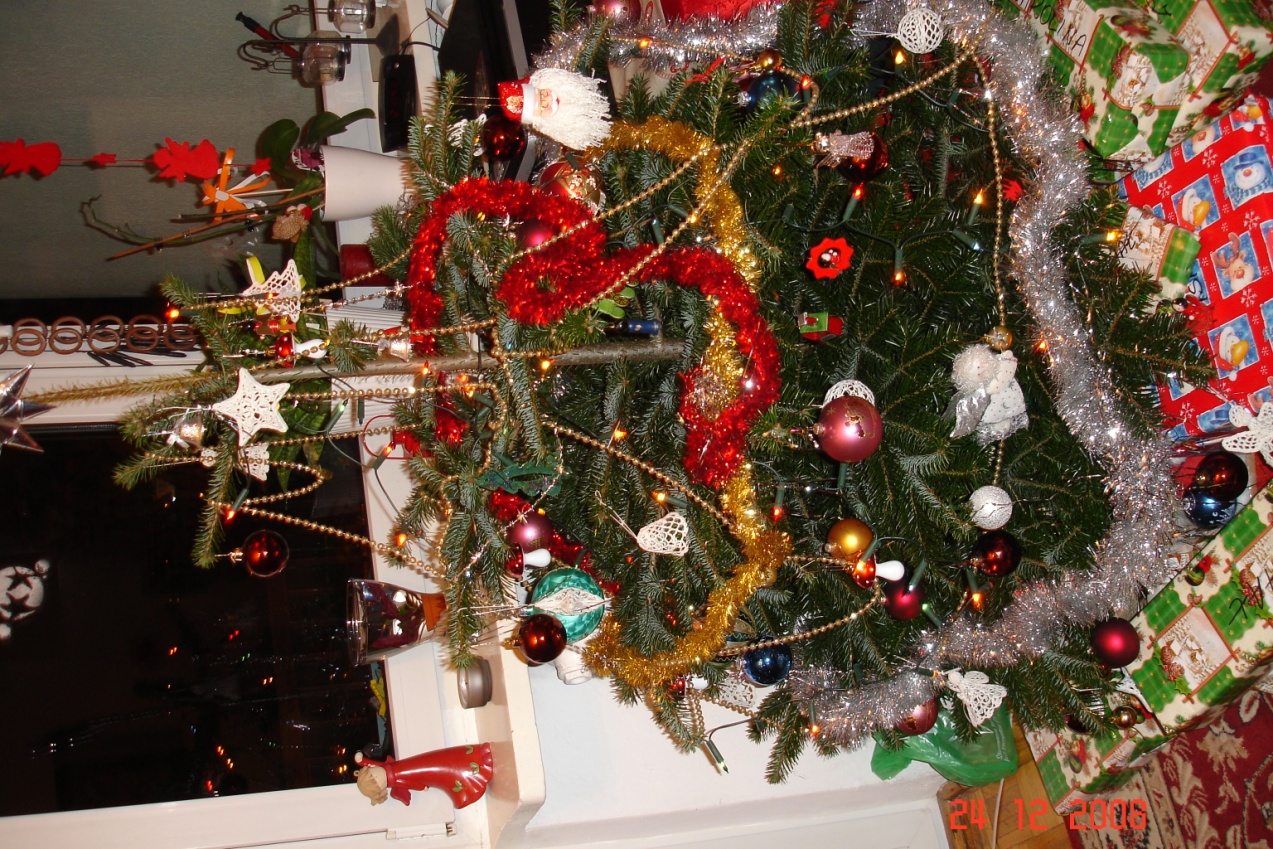 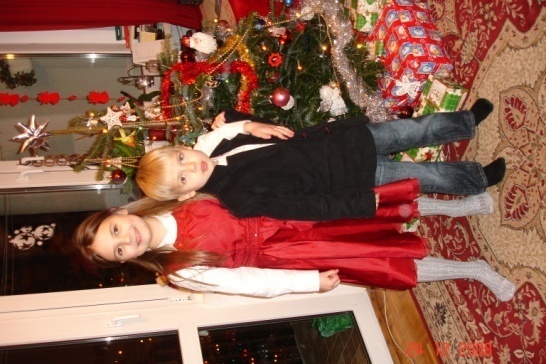 At Christmas Eve we meet at my grandmother’s house. At the beginning of the supper one person reads the Bible.
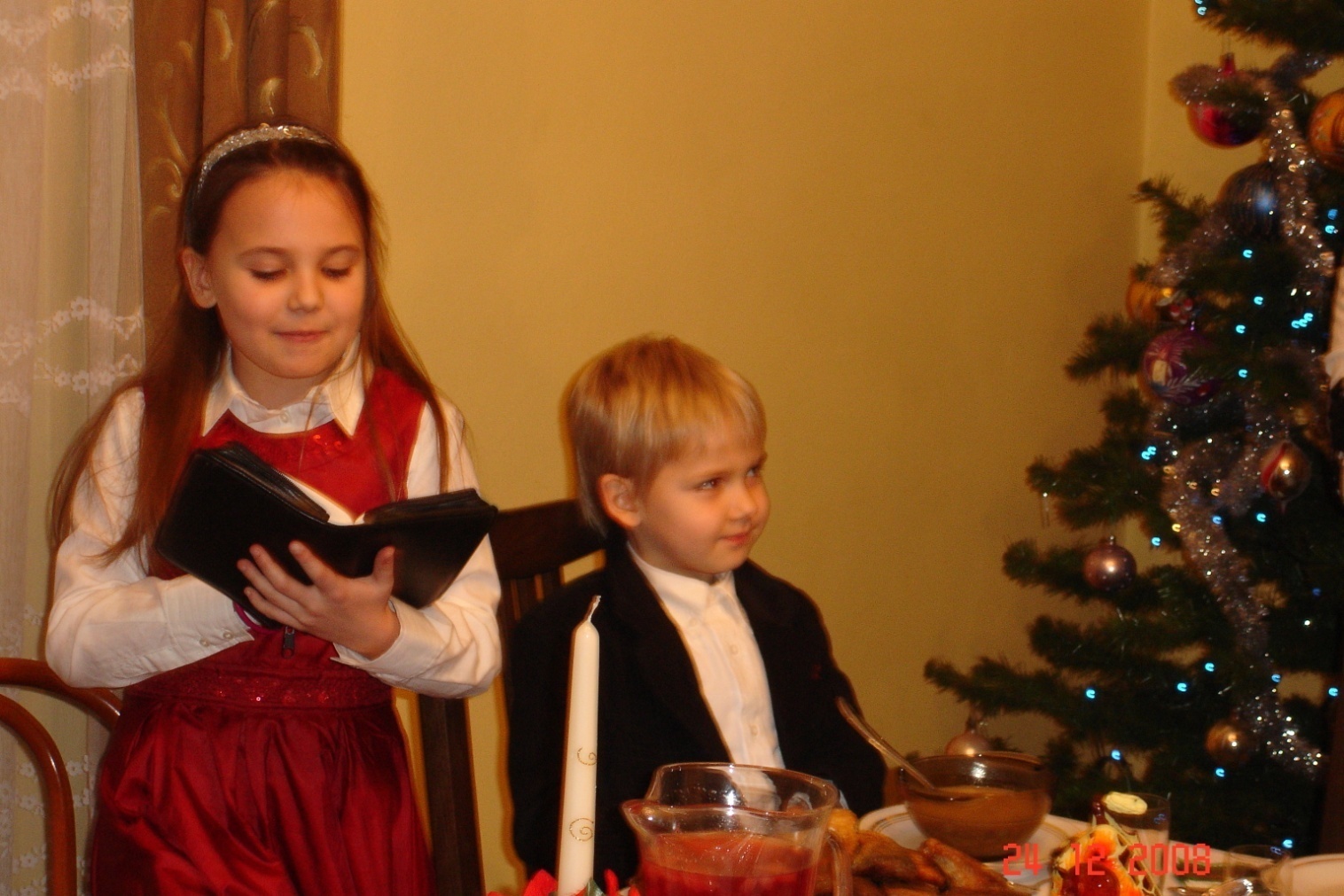 After Bible we divide the wafer and  wish everyone Merry Christmas. Everyone also must try twelve Christmas dishes.
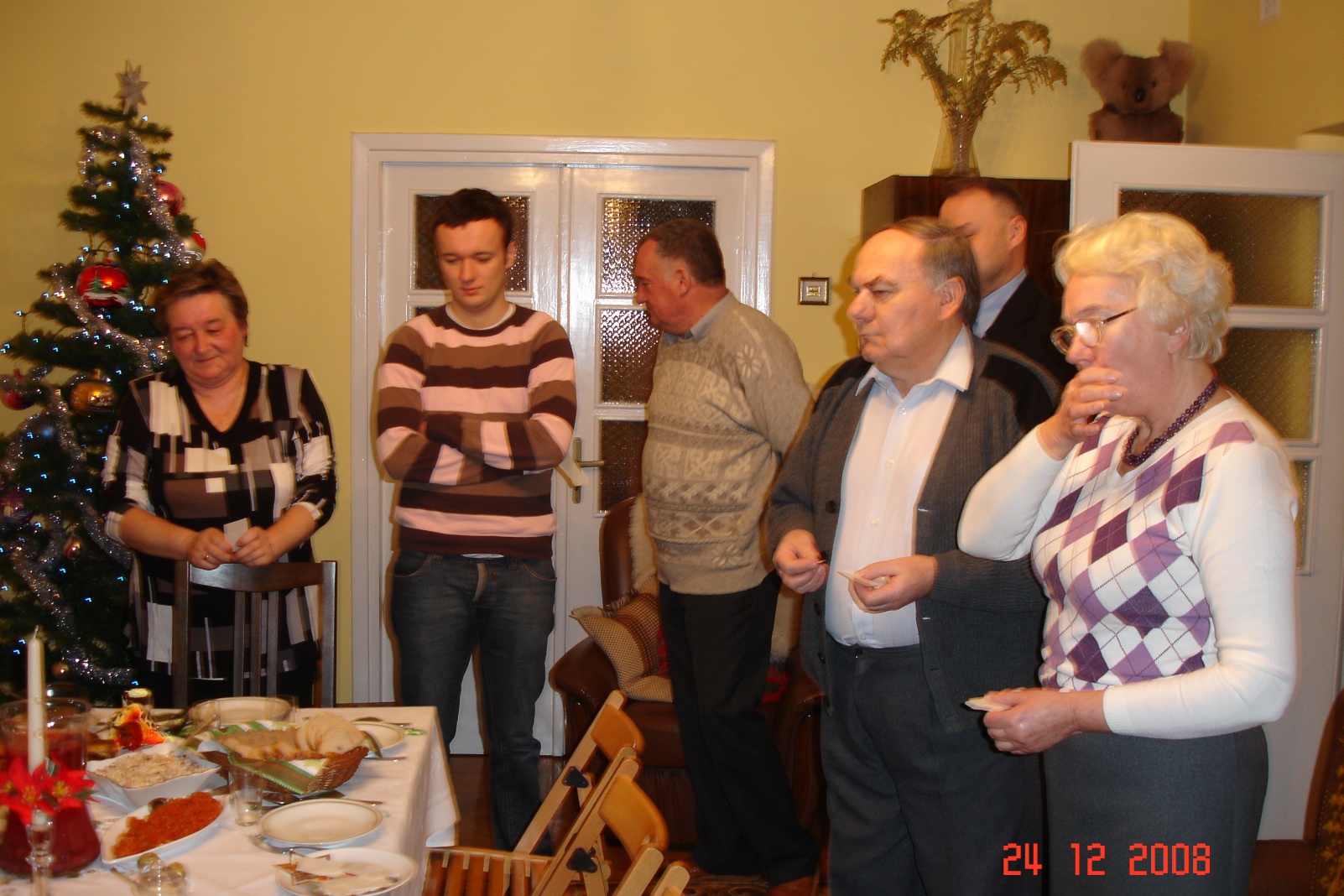 During Eve supper we  also sing Christmas carols.
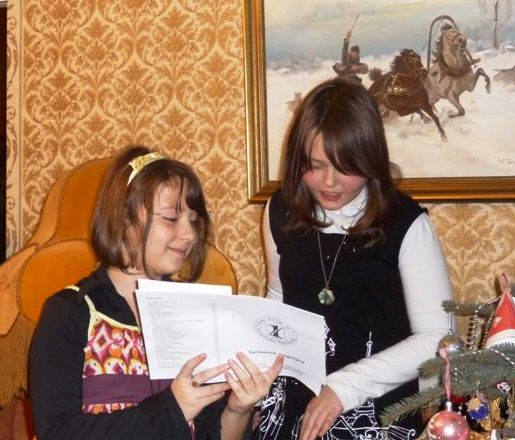 Later we open presents which Santa Claus put under Christmas tree.
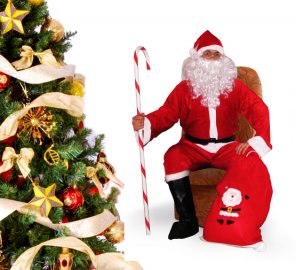 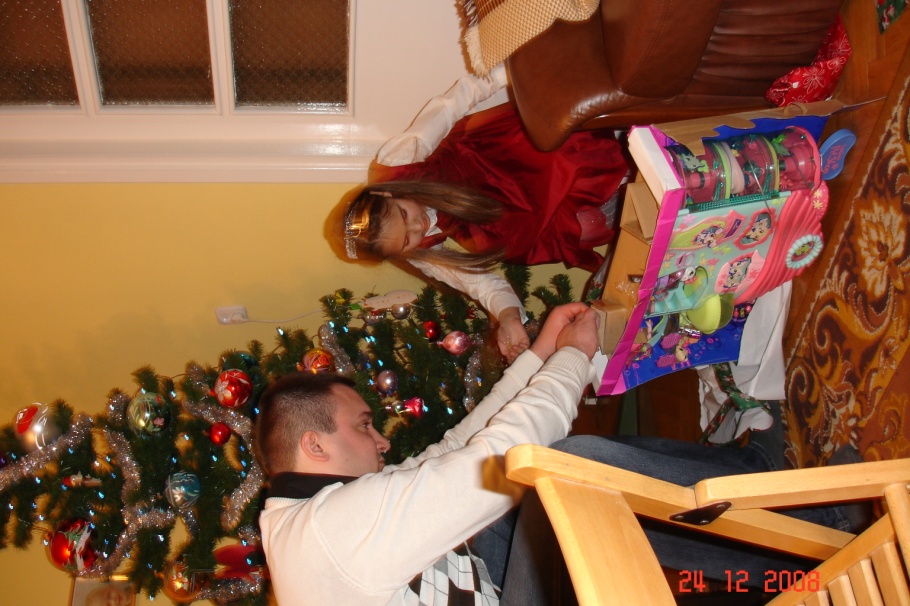 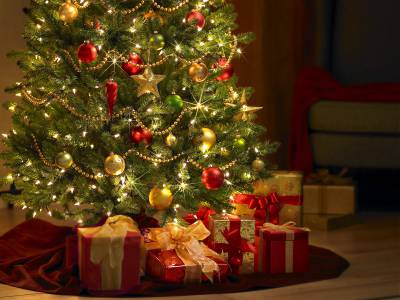 Thank you for your attention.